Effective Strategies for Communication and Learning (birth-5 years)
Jennifer Gray, M.S., CCC-SLP
Grays Peak Speech Services, LLC
Jennifer@grayspeaktherapy.com
Disclosure Statement
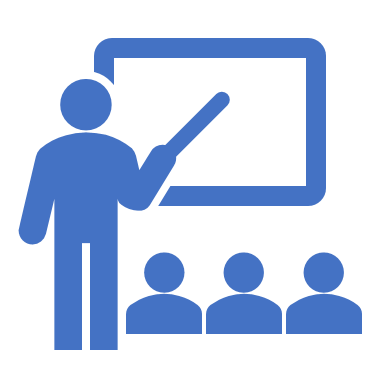 Grays Peak Speech Service, LLC
Private practice (children, teens, and adults), Early Intervention, and early education providing speech, language, and feeding services.
I have no financial relationship with the techniques and materials discussed in this presentation.
No royalties are acquired from books, materials, or speaking events.
What is Communication?
Communication is any attempt to convey information or news.
OR
A means of connection between people or places, in particular.


Our children tend to be good communicators.
However, they may not be very effective at communicating appropriately.
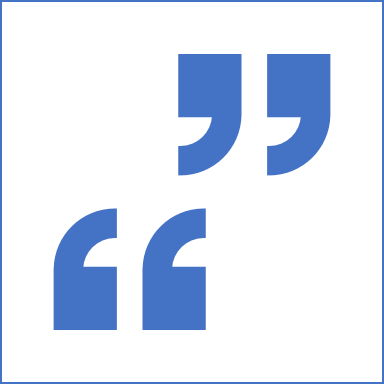 Appropriate communication
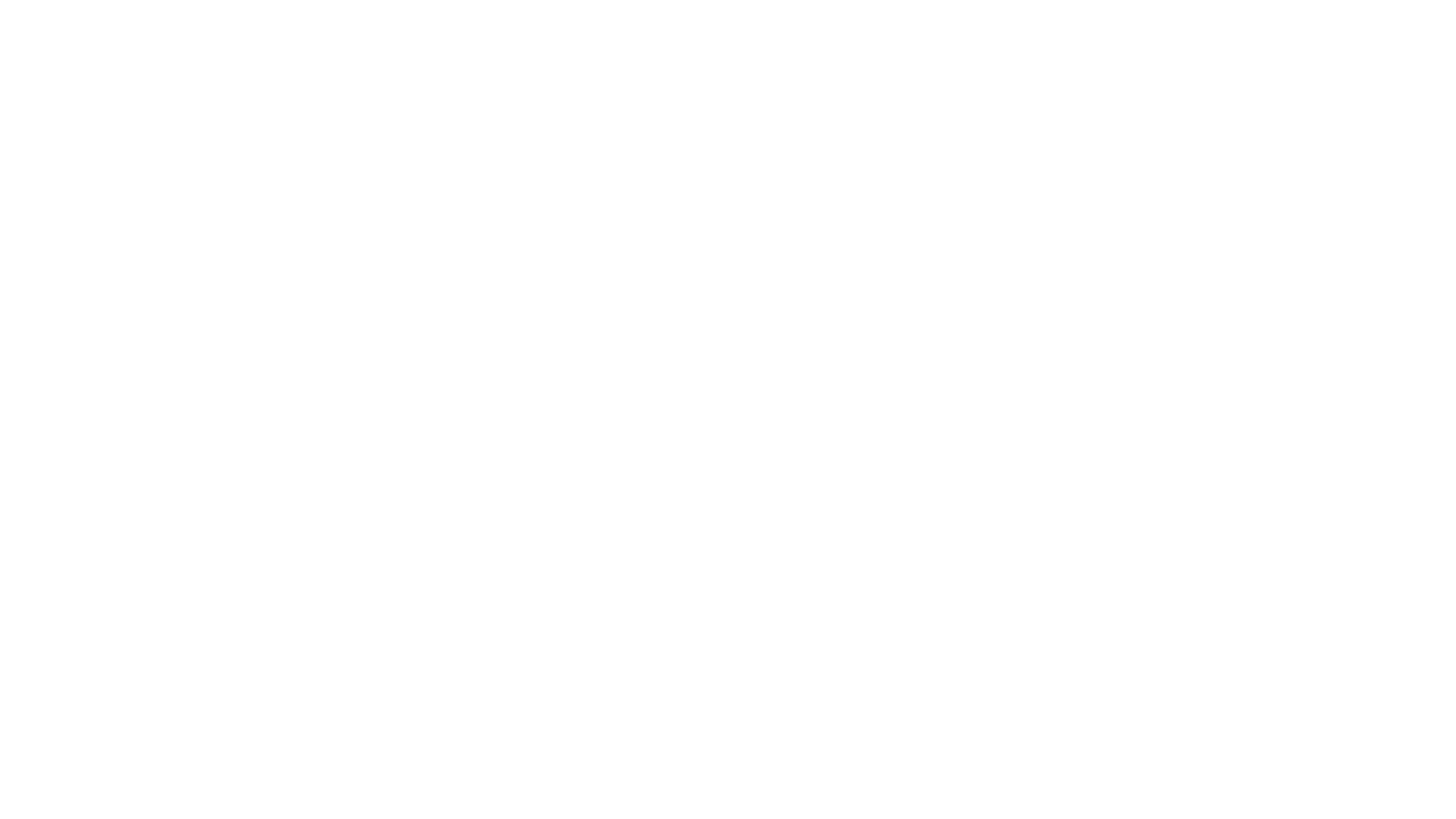 Needs to be Meaningful
Meaning and Concrete ThinkingExample 1
When receptive language (what is understood) is better than expressive (what s/he can say) abilities children will go to great lengths to let us know they understand what we are talking about.
For example: when talking about colors s/he may leave the situation and go get something the color mentioned.
This may seem untimely: talking about how to sign orange causes the child to attempt to tell or show you something. If that doesn’t work they may try again then leave the room. We may think s/he is avoiding or not paying attention. But the child returns with a car that’s orange, hands it to you, and signs/says “orange”. 
This has happened to me many times. Now I sit and wait for him/her to return.
Meaning Example 2
Teaching the vocabulary first or reviewing pictures from and event or book first will allow the child to have a better grasp of the context and a change to listen to the words used.
If you want your son/daughter to tell grandpa about the baseball game over the weekend it will be smoother if you show some pictures first, using the vocab you expect him/her to use.
“Here we are in line to get in. _____is wearing his/her baseball hat and holding his/her glove.”
“Here is a picture of____ eating a hot dog with too much ketchup.”
Meaning
The above examples provide a review for everyone and subtleley reminds the child about the words used. When talking is difficult, but the movie of the event in their head is strong, a child may guess what words to use when quizzed or may even freeze, flee, or act out despite knowing the answers.  
This eliminates guessing and allows the child a better chance at retelling an event to someone who was not there.
Requesting
One of the first engagements we use
Builds conversational partners
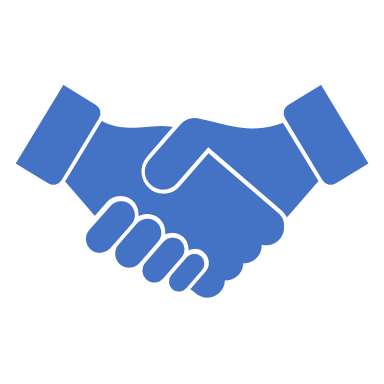 Build opportunities to request into as many activities as can to engage your child: eating, dressing, play, etc.
Ask your child to make choices beginning in fields of two. Starting with pointing then by naming (sign or speech).
Use visual choices as much as possible and be ready to give it to the child immediately.
The child will learn they have to use purposeful communication to get what they want. When this reciprocity is expected the child will be more likely to use appropriate communication to get wants and needs met.
We are very good at anticipating what our children want and need. For speech to best emerge I teach parents to pretend to not know and give choices.
The annoying sound s/he makes when displeased or the one that tells you that you guessed what they want incorrectly should indicate a chance to give a choice or ask for a sign or word.
Try to not let smiling, hugging, crying, grunting be used as effective communication.
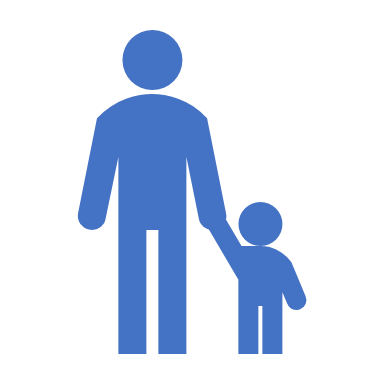 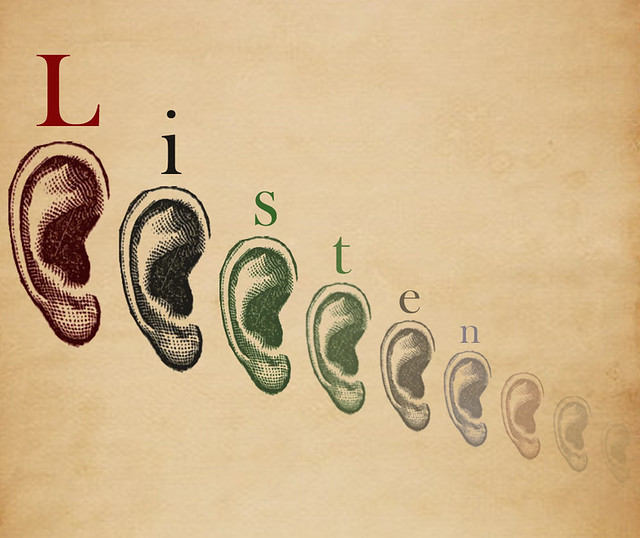 Talk a lot! 
about what you see/do/feel.
https://youtu.be/XomEA2ChjeE
Bombard him/her with language/vocab you want him/her to learn and use.
Enrich the environment with communication opportunities (objects out of reach, different environments, exposure to peers, structured environments, and new experiences etc.).
Follow the child’s lead (for language learning).
“Test” knowledge with questions and instructions (e.g., which one is the dog, find the ball) using objects, flashcards, and tasks/chores.
Early Receptive Approaches
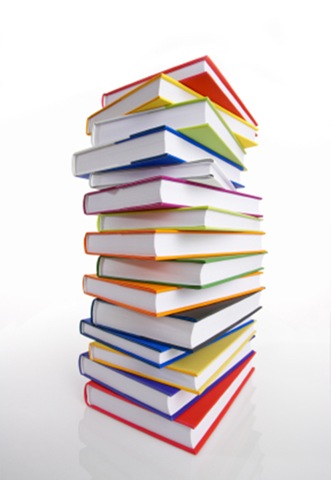 Receptive Language Strategies
Music and singing (attains and retains attention).
Giving choices (clothes, food, toys, actions).
Flash card work.
Book reading
Pointing and naming the item on the picture when asked “wh” questions.
Ask Where/Which questions first (Where is the dog/Which one is the ball?).
Then ask What (what is that/this?).
Passive language strategies: Signing Time, Gemiini, Copy-Kids, YouTube, video modeling, personal books, etc.
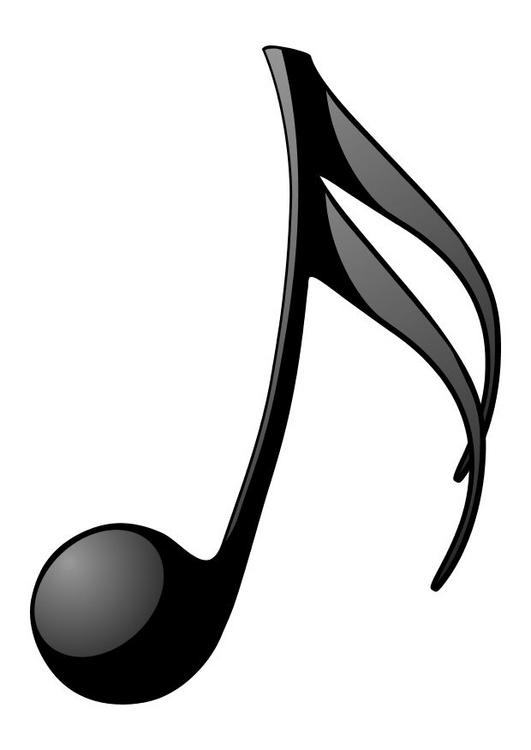 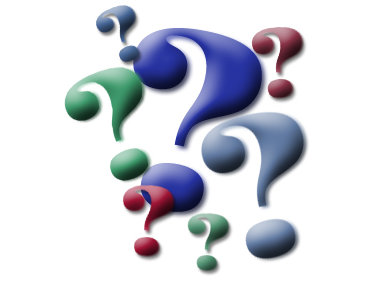 This Photo by Unknown Author is licensed under CC BY-SA
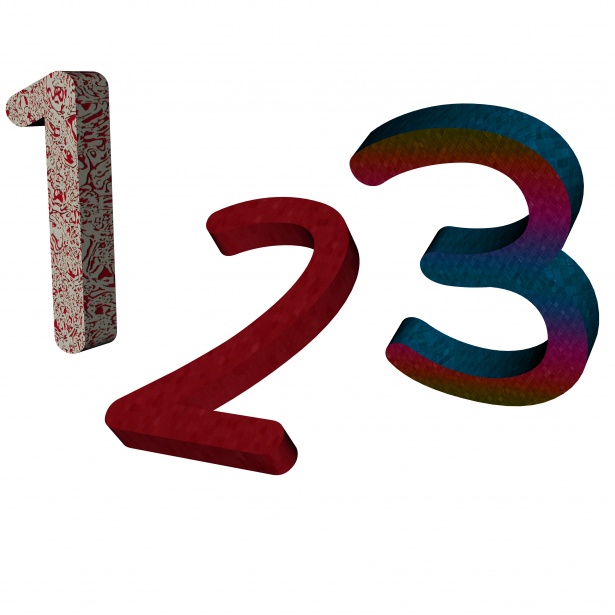 Sequencing and categorizing.
Picture and Literacy Approaches
Early Expressive language
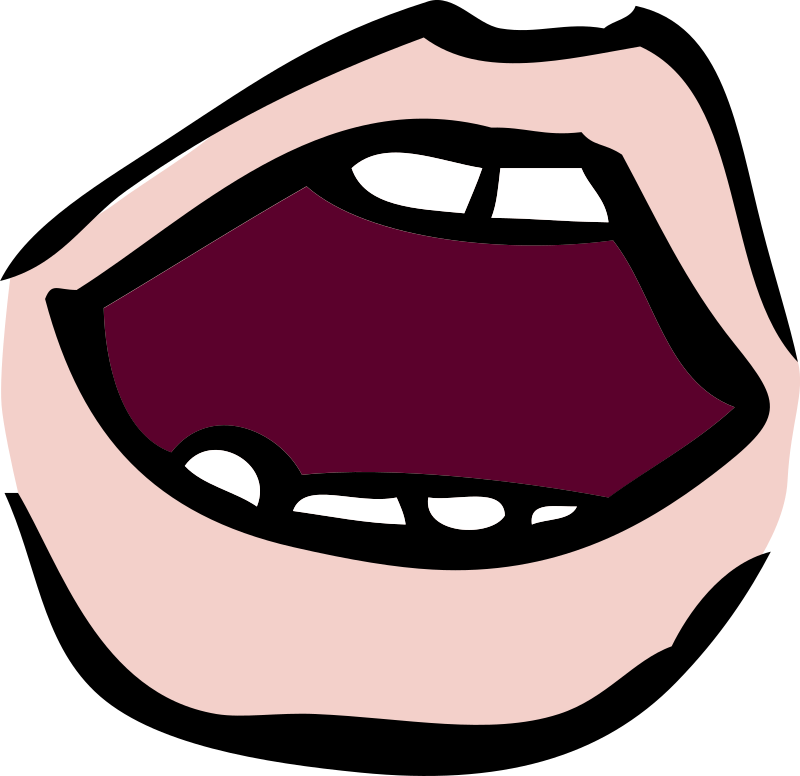 Anatomy of Oral Structures
Physiology
Physiology of Entire Body Affects Communication and Learning
Oral-motor/Oral Placement Therapies
Sensory ConcernsLow tone can also translate into not feeling movement or objects in the mouth appropriately.
Feeding Issues Include:
Feeding Issues include:
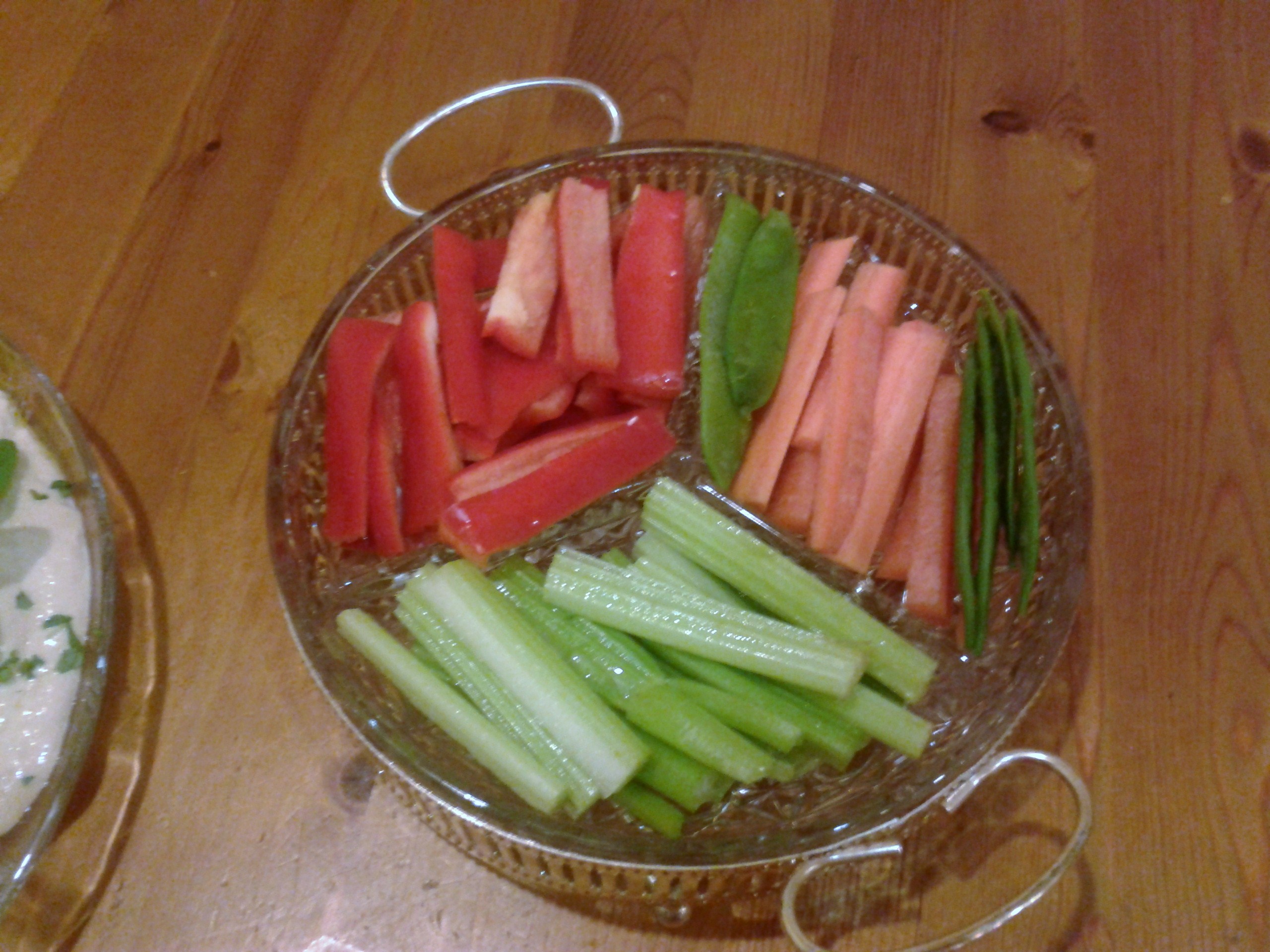 Feeding Strategies
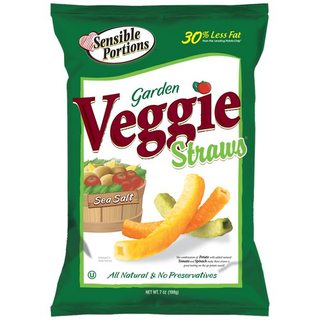 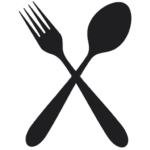 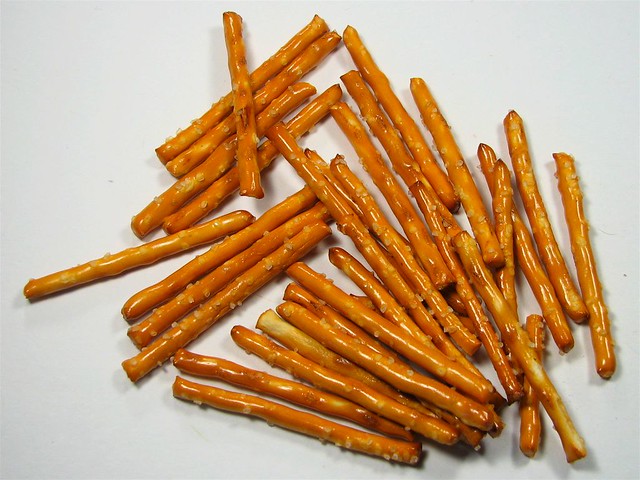 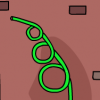 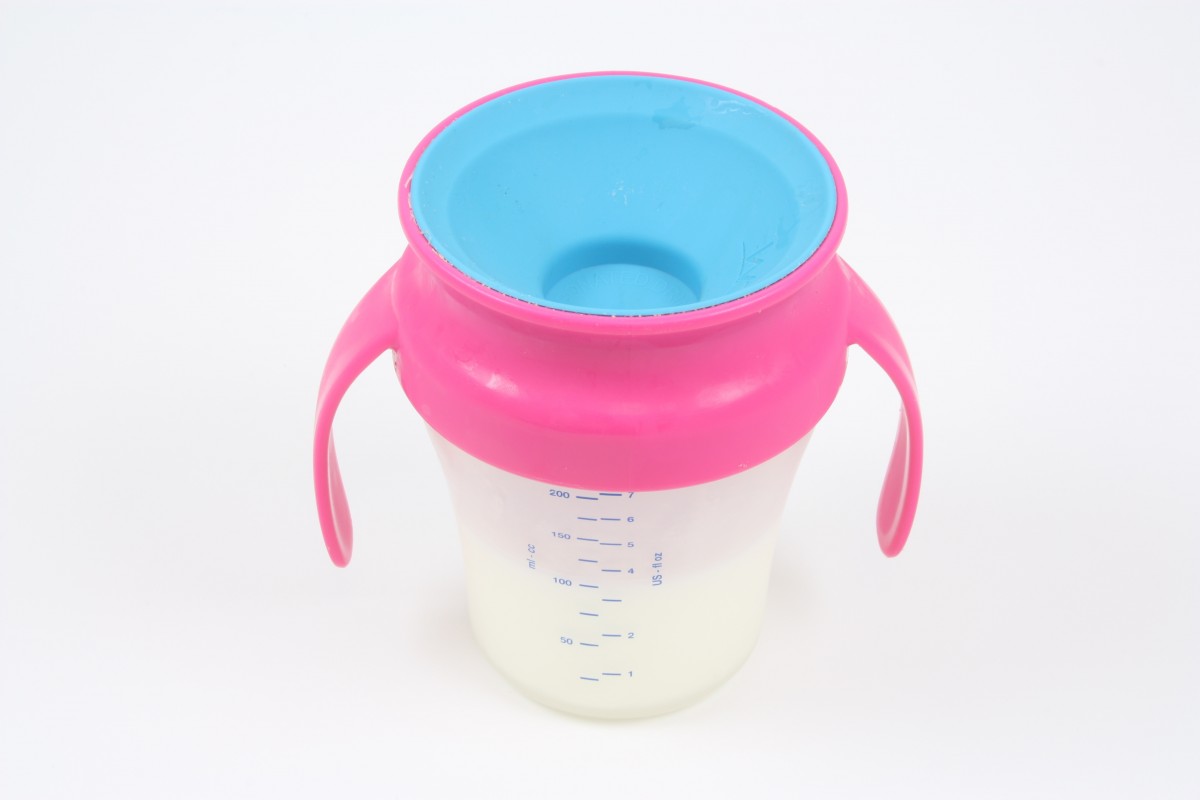 This Photo by Unknown Author is licensed under CC BY-SA
This Photo by Unknown Author is licensed under CC BY
Chewing
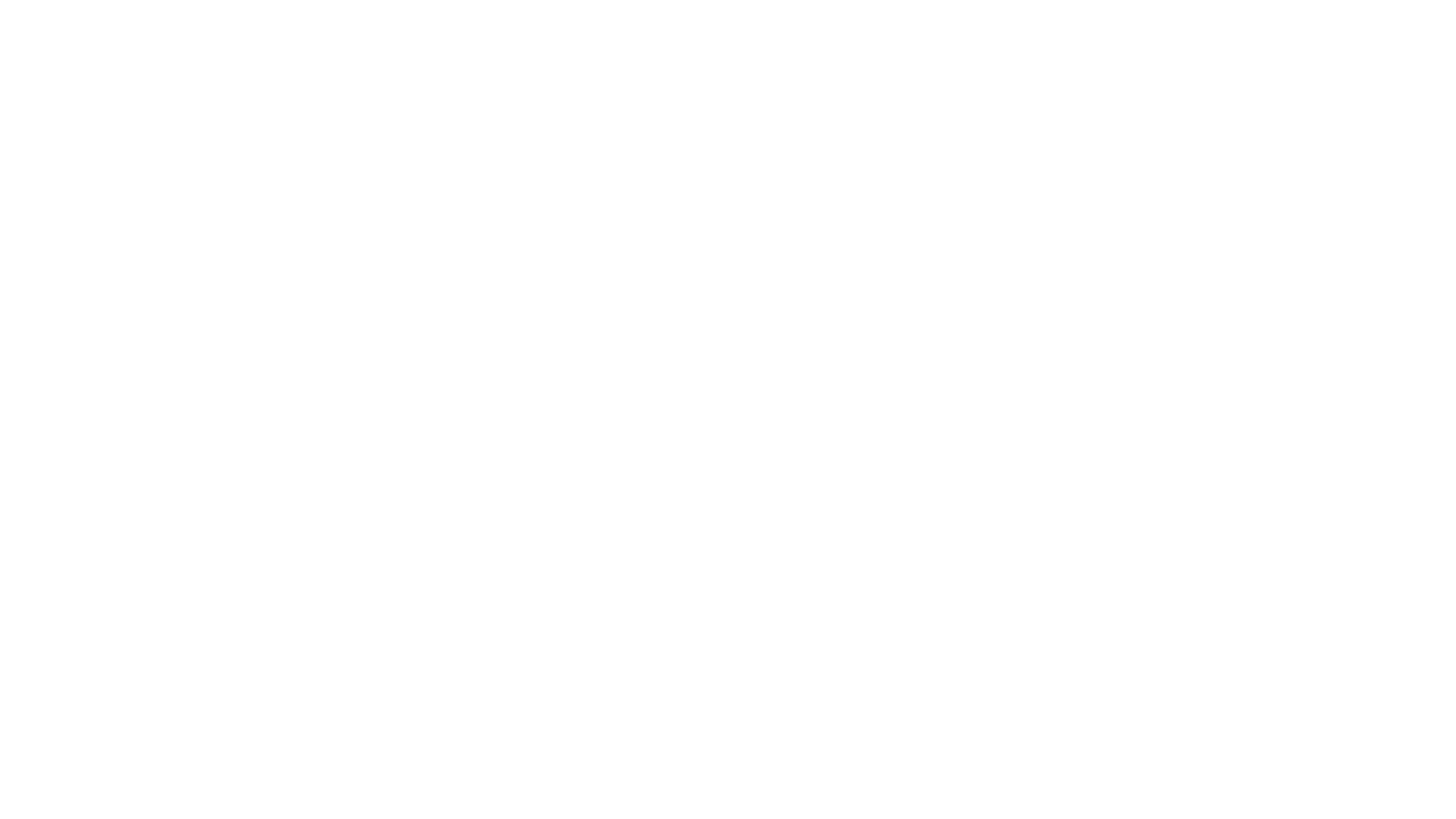 How does feeding relate to speech?
Speech
Speech and speech clarity are often the primary concern for families I see.
Speech and language are the most intricate and complex actions we do each day.
There are many movements and neurological steps when speaking.
Poor clarity persists into adulthood and continues to fluctuate despite improvement in cognition, reactions of others, previous successful therapies, or previous use of strategies.
A system that must be maintained apart from language skills. Language skills can improve without speech skills improving.
Poor speech intelligibility often leads to shorter and simpler utterances in an attempt to be better understood (telegraphic speech).  
For the most part, people living with Down syndrome continue to speak despite poor success.
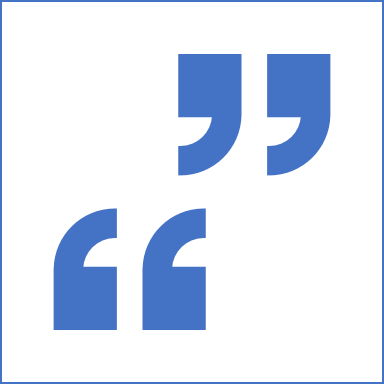 Speech accuracy
Speech Clarity Ebbs and Flows
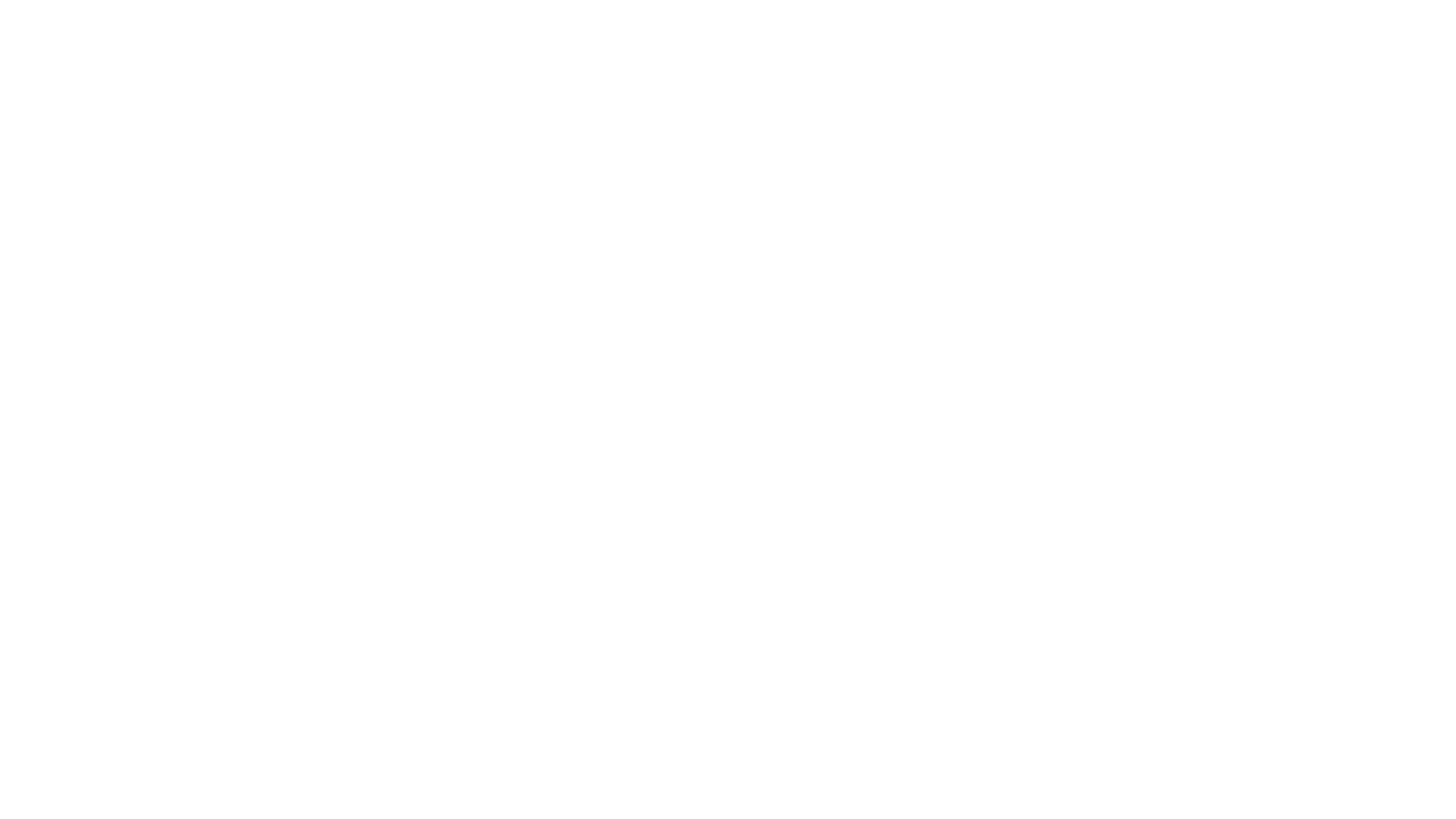 Anatomy and physiology 
Low tone causes slower response to desired movement and uncontrolled agility (rapid or slower than typical movement patterns)
Speech requires sophisticated combination of rapid movement
Easiest in single words
Less clear when additional factors must be managed  (co-articulation, starting and stopping movement, new incoming information, time pressure, desire to be heard or understood, etc.)
Research suggests articulation, phonological processes, and motor planning are all potentially delayed or impaired.
***Implications for treatment***
Why is clearer speech so hard to achieve?
Use Strengths to Overcome Weaknesses
Strengths
Weaknesses (relative)
Social and emotional
Spatial skills
Visual learning
Long-term memory
Music
Can focus if interested
Proud confidence in themselves
Auditory learning
Short-term memory
Rhythm 
Meta skills and rigidity
Internal motivation to improve
Poor turn-taking and reciprocal skills.
Empathy and affect
Perceptual Characteristics of Speech
[Speaker Notes: H

Just list
No explanations]
Segmental
Articulation: sound production
Phonology: systems and patterns of sounds to convey meaning
Motor Planning: imprecise timing of coordinated movements

Suprasegmental (quality)
Prosody: Intonation, rhythm, rate
Voice: pitch and loudness
Sustaining phonation
Syllable and word Stress
Resonance: hypernasal, hyponasal
Fluency
Speech Clarity is Complex
[Speaker Notes: H

We are focusing on Suprasegmental today

There are many other factors that influence speech clarity that are more than accurate sound production
Sound like you have a cold every day]
Voice difficulties for people with DS are believed to be due to many factors including:
Smaller skeletal anatomy including the jaw, palate, and nasal airway
Dysarthria (muscle weakness) and low muscle tone cause slower and less coordinated movements and controlled respiration. Smaller and windier ear canals.
Transient and permanent hearing loss. 
Less hydrated due to poor sense of thirst (may be due to low muscle tone and higher pain and discomfort tolerances) and mouth breathing that dries the mucosal membranes of the nose, mouth, and throat/vocal chords.
Reduced metalinguistic awareness (ability to hear oneself and correct errors in speech and expressive language).
Higher energy to produce sound and potential vocal abuse. It takes two times the energy to initiate voice than those without compromised muscle function.
“Most people with DS can’t sing.”
Voice
Vocal Misuse/Abuse
Low muscle tone can make the feeling of doing something more dramatically or harder feel better.
Many of our children engage in damaging and inappropriate communication strategies.
These include yelling, grunting, growling, screaming.
These behaviors can damage the vocal folds and result in less than optimal vocal qualities : hoarseness, vocal fry (creakiness), etc.
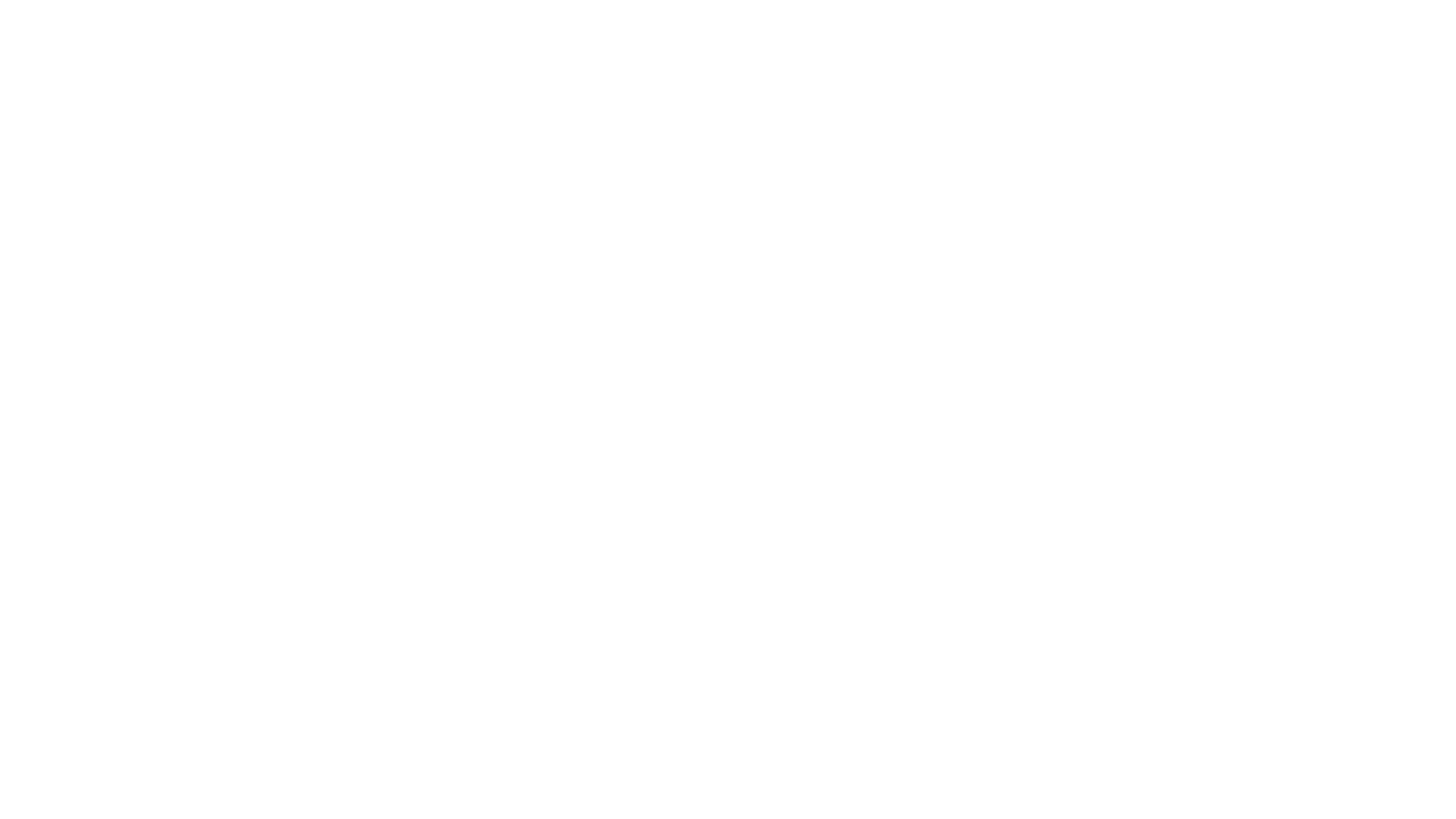 Strategies for Vocal Mis/Abuse
Resonance
Resonance is how the voice is emitted (mouth or nose).
Two types: hyponasality and hypernasality.
Hyponasality: a quality of voice in which there is a complete lack of nasal emission of air and nasal resonance, so that the speaker sounds as if he has a cold.
Hypernasality: a quality of voice in which the emission of air through the nose is excessive due to velopharyngeal insufficiency; it causes deterioration of intelligibility of speech.
Our children with the diagnosis of Down syndrome may have either or both qualities, but most often display hyponasality.
Resonance can greatly affect how well a speaker is understood even when articulation and speech clarity is perfect.
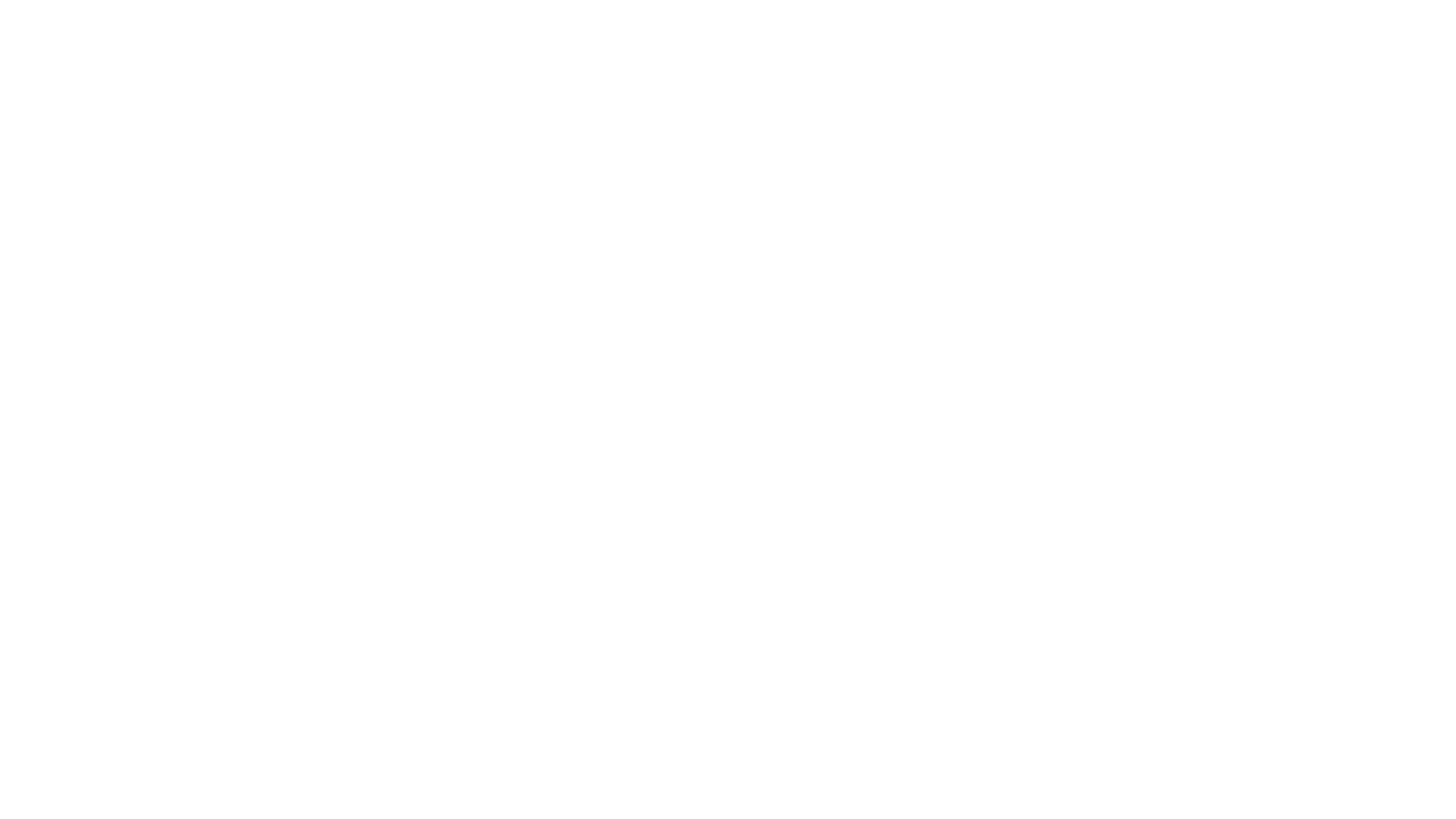 Therefore, we must teach our children how to speak with sound emitted through the mouth when saying non-nasal sounds.
This can be difficult due to the need for metalinguistic awareness and self monitoring and modulation.
Oral-nasal contrasts
Singing
“oo-ee-ah”
Prolonged vowels
Horns and straws: blowing difficult horns and drinking continuously through difficult straws causes the velum to raise if there is any velopharyngeal weakness.
Medical intervention: allergy medications, nasal sprays; adenoids and tonsils checked by pediatrician or ENT.
Strategies for Resonance
Metalinguistic Awareness
Many meta-skills are absent or minimal
Don’t hear own errors
Will persist through communication struggles without attempts to say it differently
Fluency/stuttering emerge
Taking another’s perspective when giving an answer. Is absent.
But ALL can be taught and improved!
Strategies to Build Self-Awareness
Expressive languageHow to use knowledge/vocab
Use of communication to manipulate environment and others for wants and needs.
Hierarchy of use: eye gaze, reaching, grabbing, pointing, sign language, choosing pictures, verbal attempts, words, phrases.
Once general words are mastered, specific vocabulary use should be incorporated (sign, speech, pictures). 
2-5 word phrases should be practiced as each step is mastered.
Conjunctions (and) and articles (a, the, an), prepositions (with), and pronouns (I, me, you) should be taught to avoid or replace telegraphic speech.
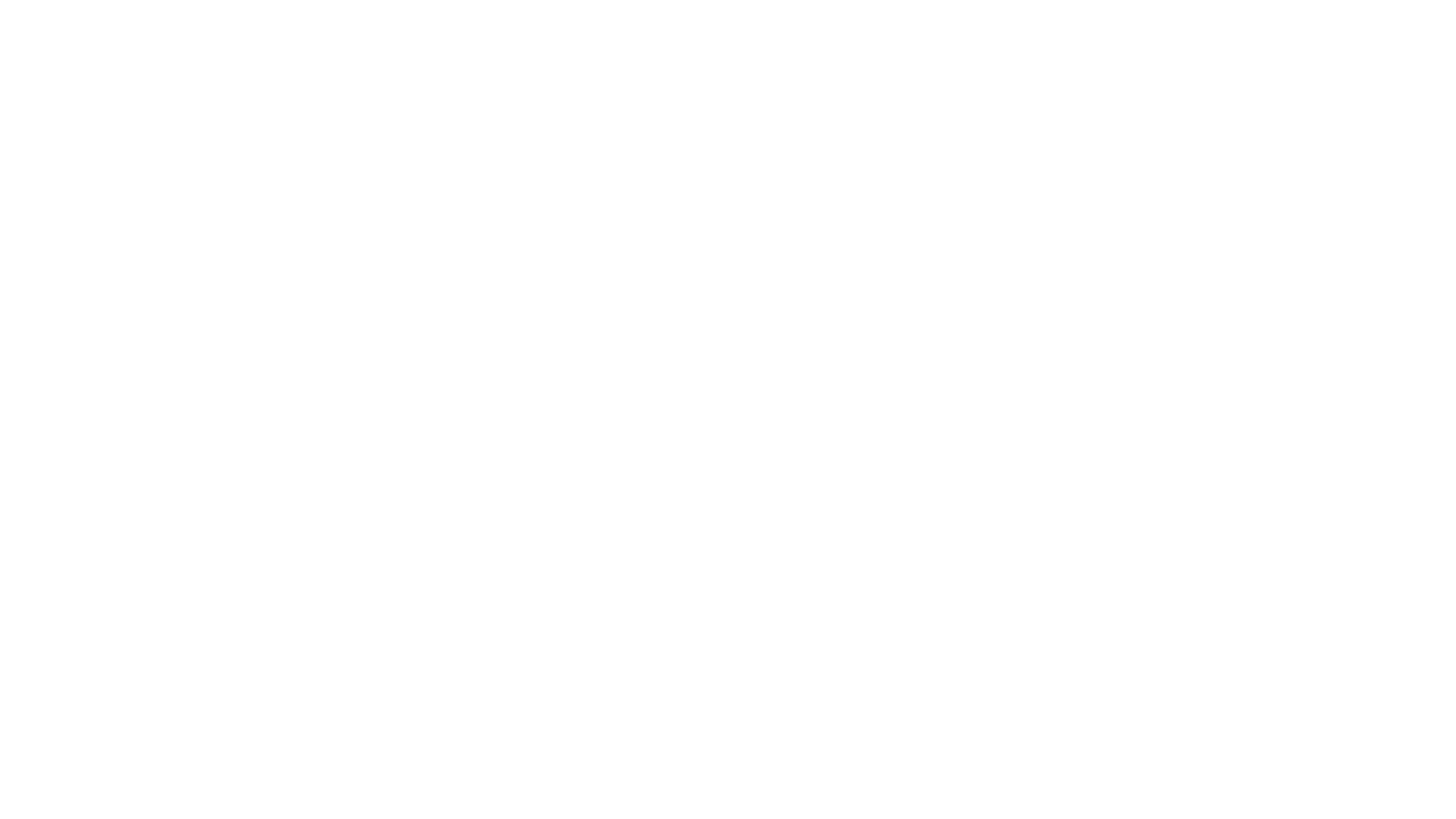 Answering Questions
Repeat last thing adult said: “Do you need to go to the bathroom?” Answer may always be the same regardless of truth.
Use the same answer for most questions: Yes/no answers
Use a set of words and phrases for most communication attempts (more, more please, eat, thank you, what’s that, got it, I did it, yes or no, etc.). More specific vocabulary must be taught and practiced many times before appropriate use.
Will give answers they think you want based on past experience or social feedback (facial expression, tone of voice, group dynamics, etc.: Teacher: “did you go to the park too?” Student: “Yes!” Teacher: “Did you go down the slide?” Student: “Yes.” Teacher: “Did you like the slide? It’s big.” Student: “Yes! And monkey bars, and swings.” Follow-up with parent about progress or the day at school to find out the child didn’t go to the park and hates slides.

What’s Going on Here?
[Speaker Notes: J]
Answering Questions
Most IFSP’s and IEP’s will have a goal related to “answering ‘wh’ questions.” This is true for all children, regardless of disability.
Why?
There are MANY linguistic and cognitive steps (hearing; understanding/comprehension; retrieving the answer from memory; planning the words, grammar, syntax, etc.; and executing the intricate movements or the oral structures, maintaining breath support, and remembering the question after these steps, etc.) needed to answer questions. 
Most people with DS don’t offer information or reciprocate questioning conversations. A natural result in educational settings is to ask for information, especially when speech clarity is poor. As higher level questions are eliminated as too hard we tend to revert to very simple questions such as as yes/no questions and giving choices (red or blue, etc.).
Even simple questions will fail many times.
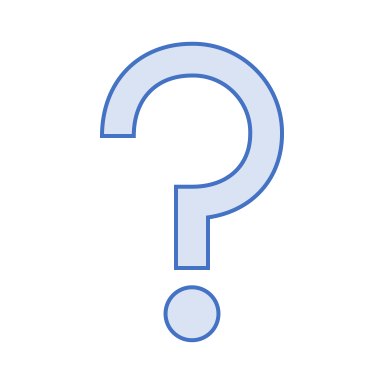 [Speaker Notes: J]
Interventions
Teach how to answer 1st
Practice answering common questions: name, age, grade, etc.
Rapid drill: objects, pictures, people
Retelling recent past, relevant present, and near future.
Teach the task, not the answer. 
Being able to answer common questions with ease and clear speech sets the expectation of ability and confidence in the speaker by listeners.
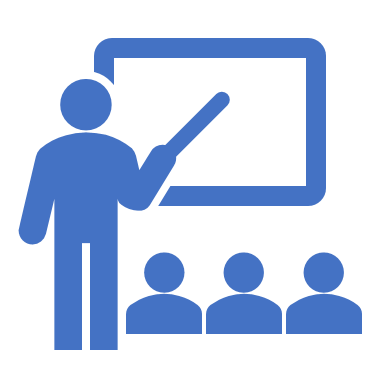 Speech and Short-term Working Memory(executive functioning)
Retaining information for short amounts of time; important for reasoning, comprehension, learning, and memory updating.
When good speech techniques are established you can begin to determine when and why a PWDS answers questions.
Using good speech techniques while doing other cognitive tasks may result in undesirable consequences such as shorter utterances, wrong answers, simple or telegraphic speech and language, and opting out behaviors (“I don’t know”, refusals, fleeing, avoidance, etc.).
Repeating the last thing said may be a function of working memory/short-term memory and auditory processing; not necessarily language or vocabulary acquisition.
Repetitions may also be used to avoid giving a wrong answer or being corrected.
[Speaker Notes: H]
Teletherapy & Video Modeling
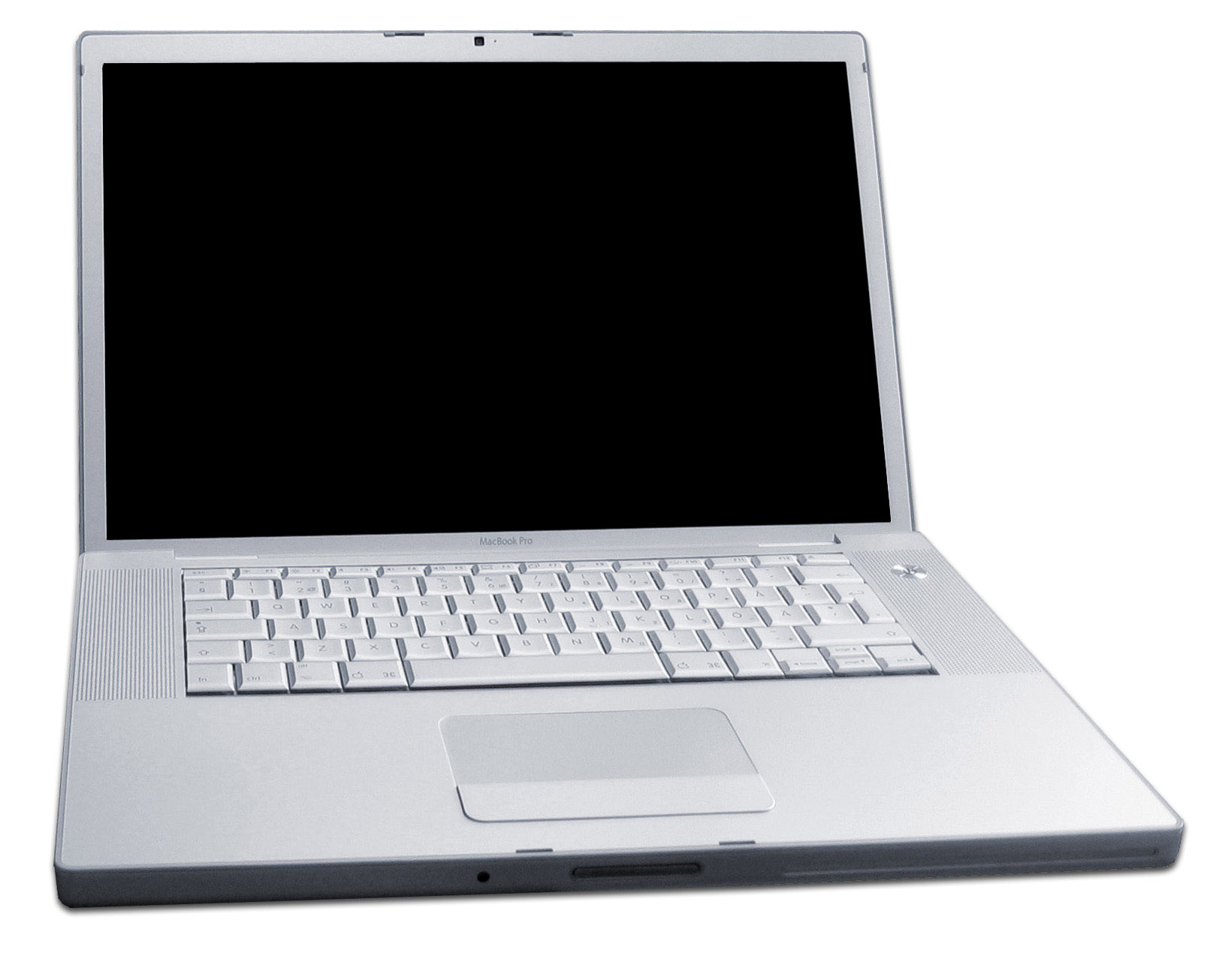 Make Your Own Videos
Undesired Behaviors a Result of Poor Communication Skills?
I know s/he is acting out because s/he can’t tell us what s/he wants.
S/he needs a communication device so s/he can access language.

Or more in line with opting out and refusal behaviors due to global delays?
Many things are hard, but even easy and well performed skills are met with refusal responses.
Even the best communicators opt out.
Rigid preferences and routines.
Obsessive and compulsive behaviors ebb and flow.
Desire independence and isolation but display over-reliance on adults (even when capable and familiar with the task).
Social Skills and Empathy
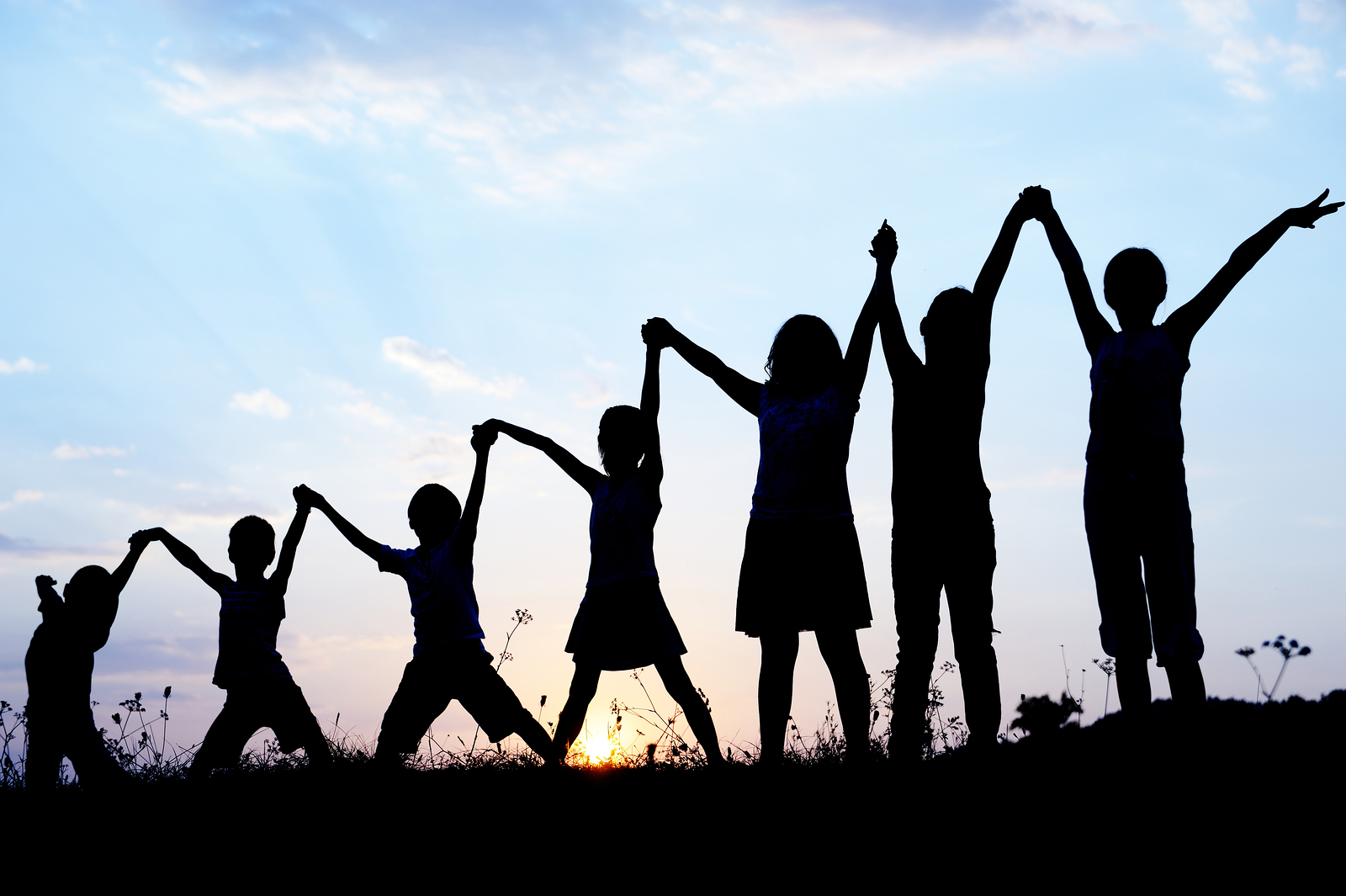 Our children are very social; however they can tend to focus on only their emotional state or labeling others’.
Dealing with hitting and abusing behaviors toward others.
Teach what to do and not what not to do.
Teach emotions explicitly.
Teach the language to use when happy, mad, sad, 
scared, etc.
Saying “hi” to gain attention rather than hitting, etc.
This Photo by Unknown Author is licensed under CC BY
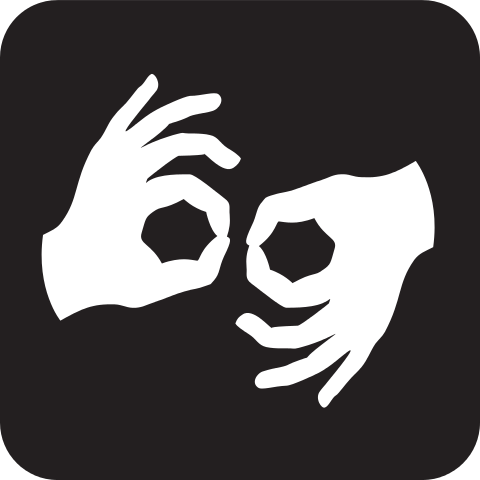 Friendships take extra time to form and need shared experiences.
Bottom Line
Effective speech and language skills require tenacious attention.
Skills can regress.
Know good and bad communication choices.
What is the current goal and what is the end goal?

Positive social interaction, learning, happiness, healthy habits, independence…
Thank You
Please feel free to contact me with questions and information about this presentation and it’s content.

Sincerely,
Jennifer

Jennifer Gray, M.S., CCC-SLP
Jennifer@grayspeaktherapy.com
720-514-9216
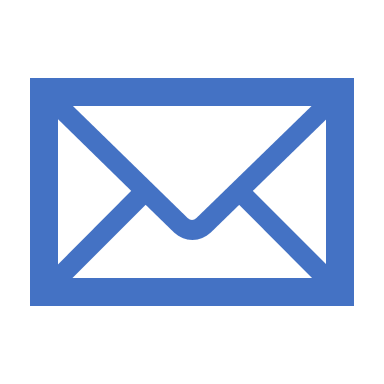